Welcome to Common Core Algebra
By Kurzban
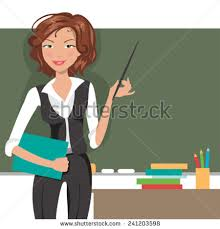 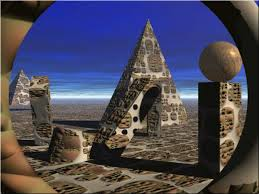 Where do I find out about classroom expectations, Policies, grading rules, website links, Material needed?
Check out my website
Why Do I need a graphing calculator?
Students will use it for 4 years and …..
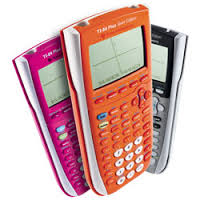 Do I have to take the Regents?
Yes, Yes and Yes
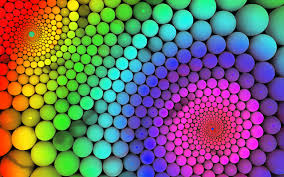 When is it?
Second/third week of June
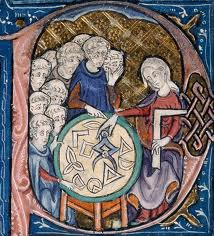 And then?
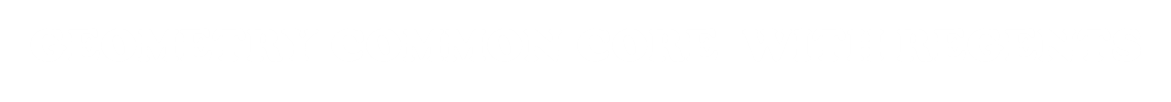 Or Geometry Common Core  Non Regents
And then?
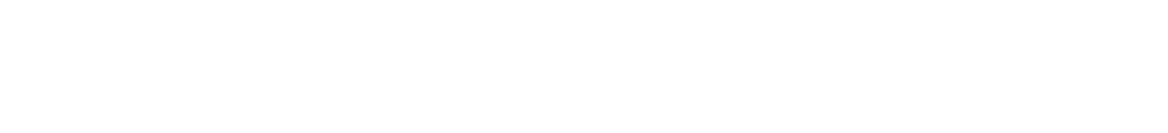 OR  Algebra 2 Non Regents
And then?
Pre- Calculus and or Statistics
If all 3 Regents requirements are met!
Your Child will be graduating with an Honors’ Diploma
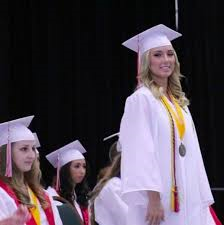 WHAT IF MY CHILD is unsuccessful?
Email me and we will discuss a plan and why is he/she is not being successful
I AM AVAILABLE AFTER SCHOLL EVERY DAY FROM 2:20 TO 2:45. And Before school between 7:35 to 7:50.
Where can he/she find you?
In Room 207
Yes, some times we are not available
Due to parents conferences, staff meetings, department meetings, some times we are not available for extra help.
We will be conducting an on going Regents reviews
To prep for the exam. Students will have one week to complete 20 questions and it will count as 40 points take home quiz
There will be study guide portfolios at the end of every Unit
Portfolios are worth 10 pts and must be completed before Unit Tests
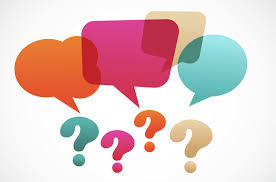 Questions? Concerns?Comments?
Email me or text me.
Thank you for coming
And please check parents Portal for daily updates & my website for daily homework's and Videos.
Looking forward to  great year.
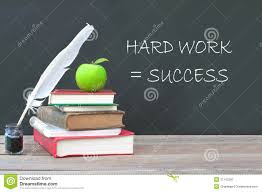 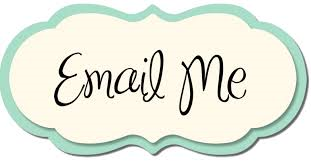